NOVEMBER PUSH SUNDAY
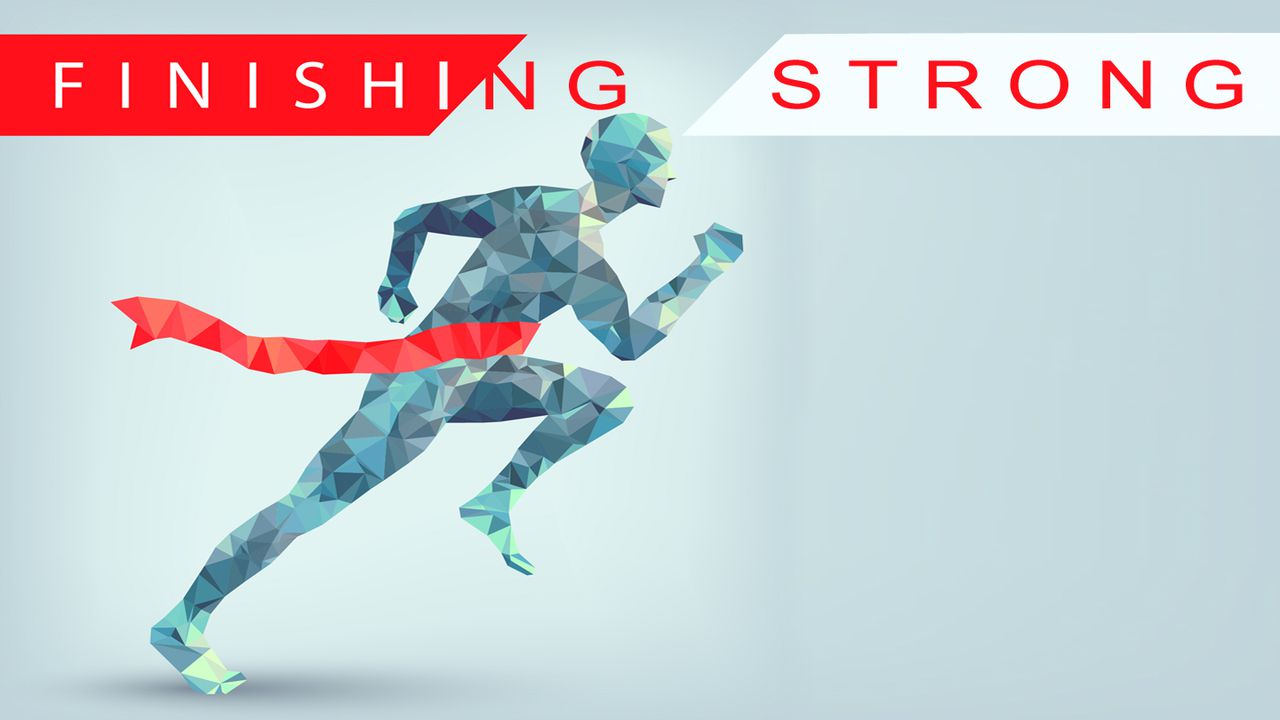 Ecclesiastes 7:8

Act 20:24 

Philippians 1:6 

2 Chron 15:7
SETTLING ACCOUNTS
"O Lord, I shall not end this year with carry over. Help me to settle my account with Your divine favor and goodness".
"I reject bitterness, self-condemnation and depression as this year ends in Jesus name".
REJECT NEGATIVITY
“I reject bitterness, self-condemnation and depression as this year ends in Jesus' name “
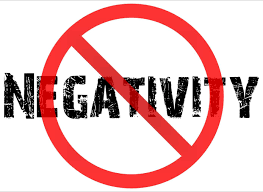 "I reject bitterness, self-condemnation and depression as this year ends in Jesus name".
FINISHING WELL
"I declare that I shall finish this year well in Jesus name"
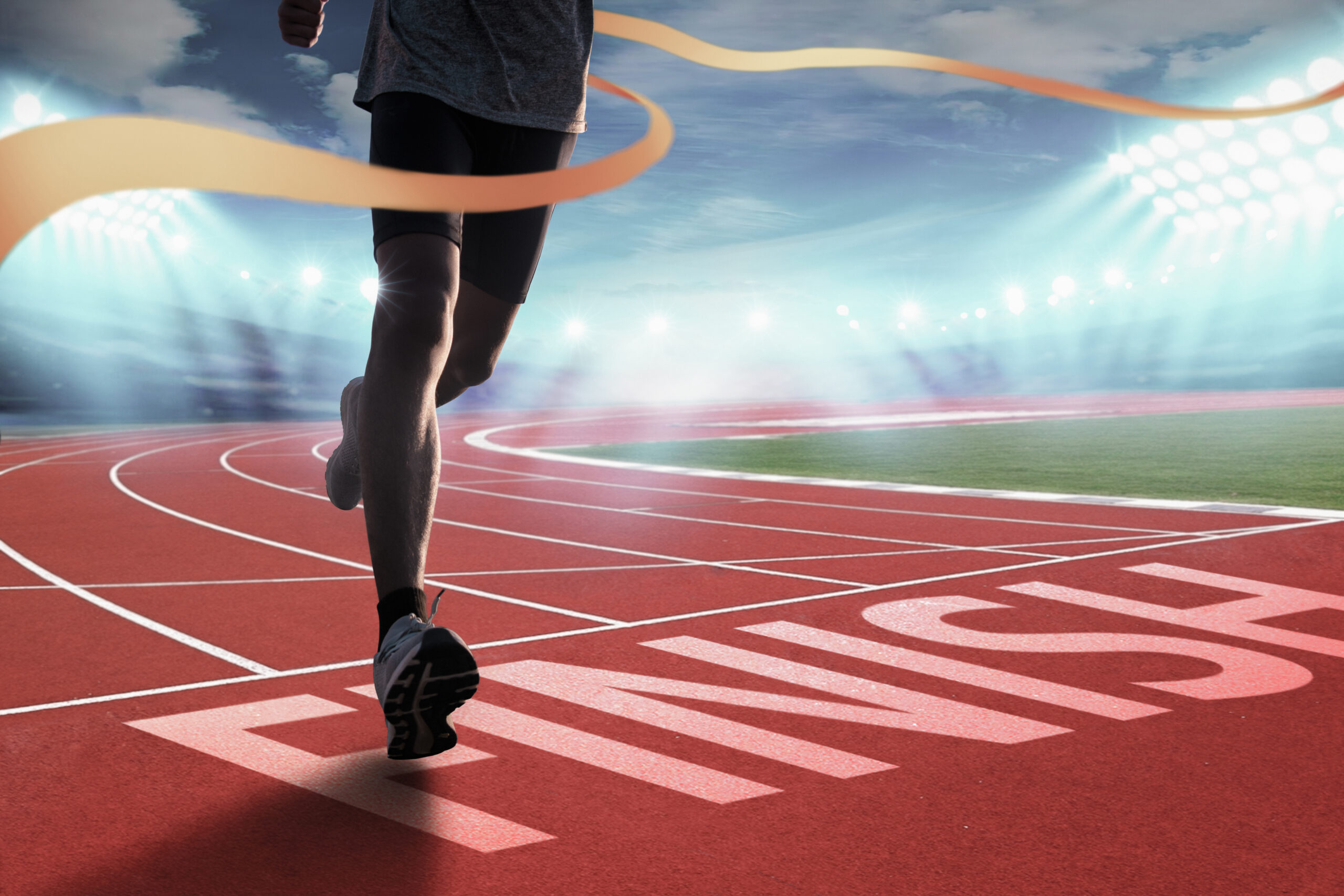 "I reject bitterness, self-condemnation and depression as this year ends in Jesus name".
RESISTING A BAD ENDING
"You demonic covenant of finishing badly. I resist you now in Jesus name".
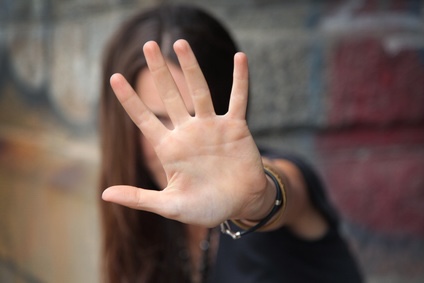 "I reject bitterness, self-condemnation and depression as this year ends in Jesus name".
LIFTEN BURDENS
"Let every burden be lifted and yoke destroyed. This year ends the way the Lord wants it to end for me".
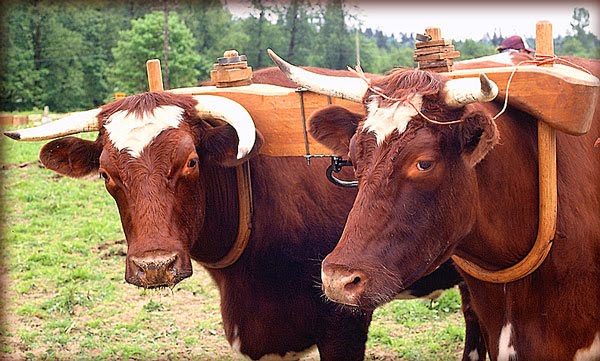 "I reject bitterness, self-condemnation and depression as this year ends in Jesus name".
ASKING FOR STRENGTH
"Jesus, give me the strength and perseverance to finish the race you have set before me".
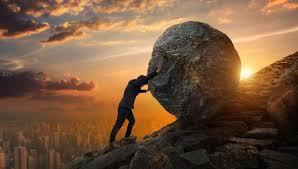 "I reject bitterness, self-condemnation and depression as this year ends in Jesus name".
STAY FOCUSED
"Help me to stay focused on you".
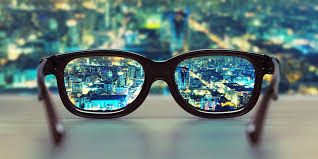 "I reject bitterness, self-condemnation and depression as this year ends in Jesus name".
RENEWED PASSION
"Renew my passion for serving you".
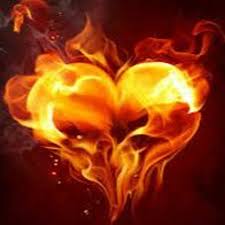